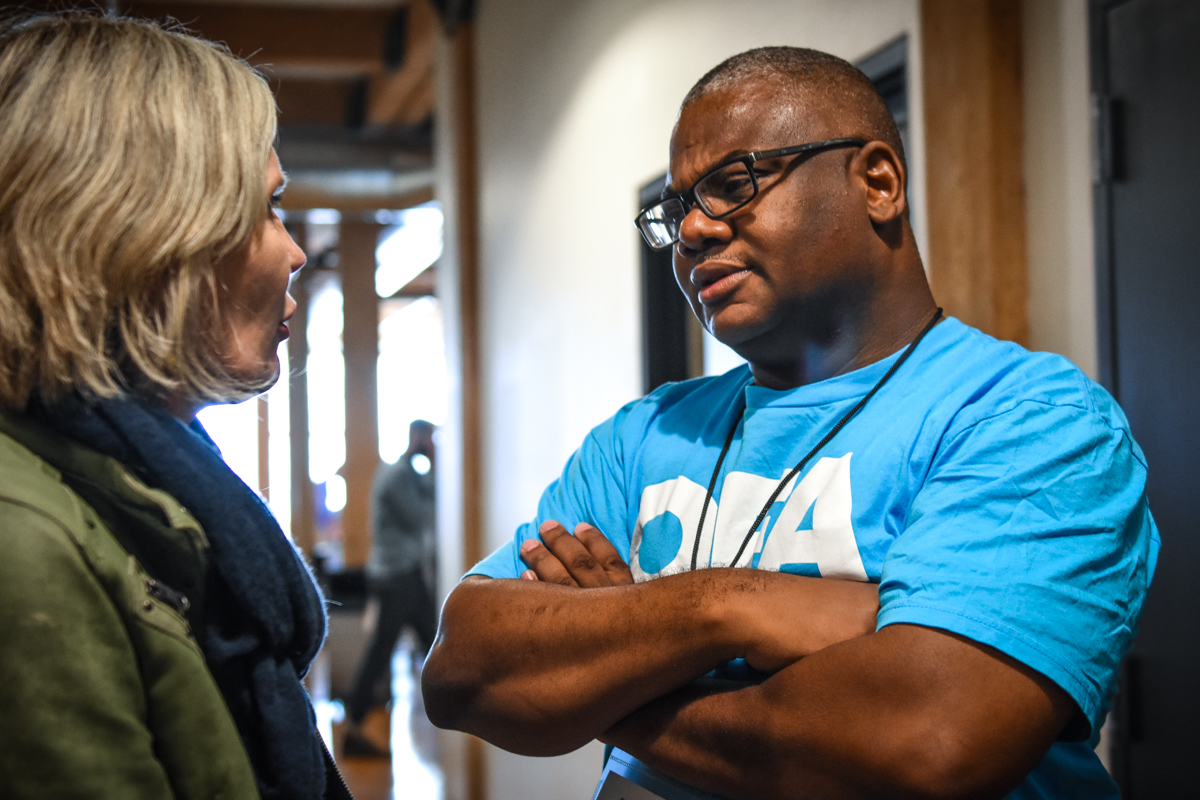 EFFECTIVE CONVERSATIONS
Effective listening
Elizabeth Erickson/ OFA Training Director
Alexis Conavay/ OFA Organizing Project Manager
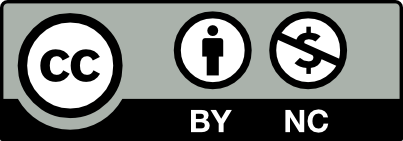 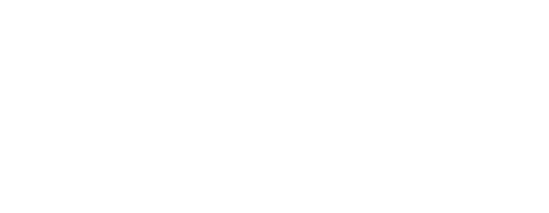 [Speaker Notes: This work is licensed under the Creative Commons Attribution-NonCommercial 4.0 International License. To view a copy of this license, visit http://creativecommons.org/licenses/by-nc/4.0/ or send a letter to Creative Commons, PO Box 1866, Mountain View, CA 94042, USA.]
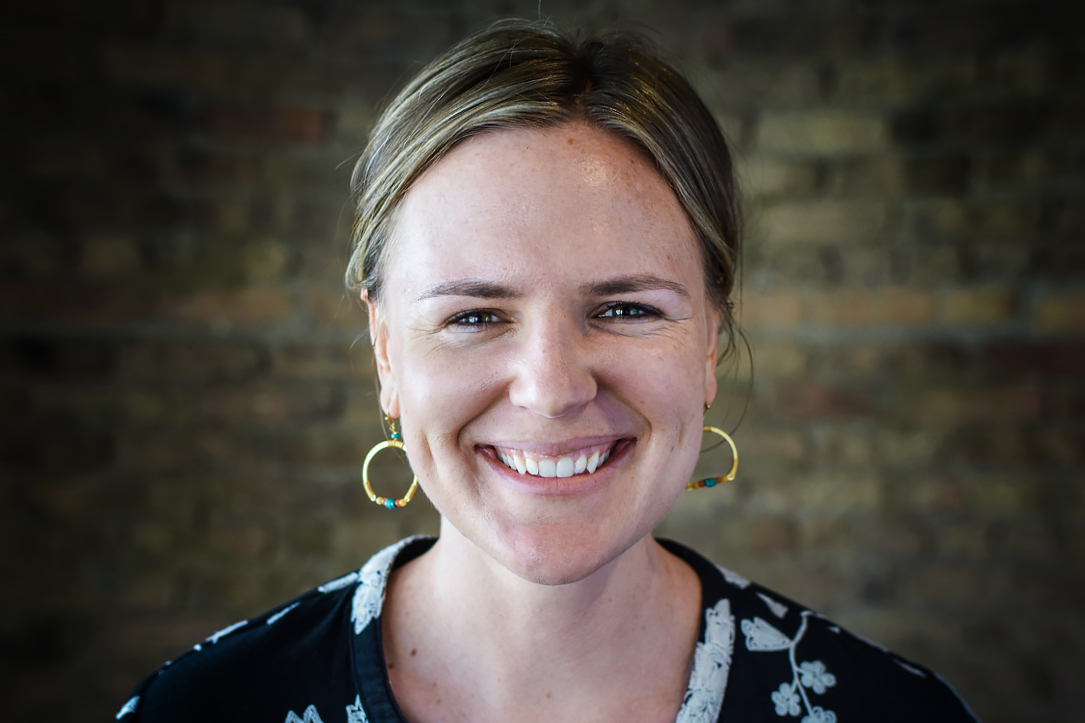 Liz Erickson
OFA Training Director
@LizzGErickson
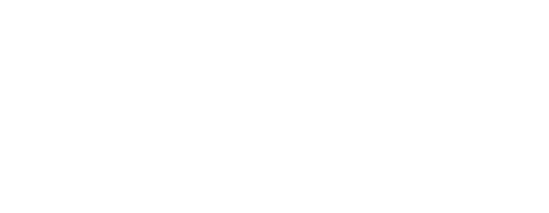 [Speaker Notes: “We have people joining us from all across the country that are wanting to make a difference in their communities. Type in your city and state into the chat box, and give others some appreciation for being on the call!”]
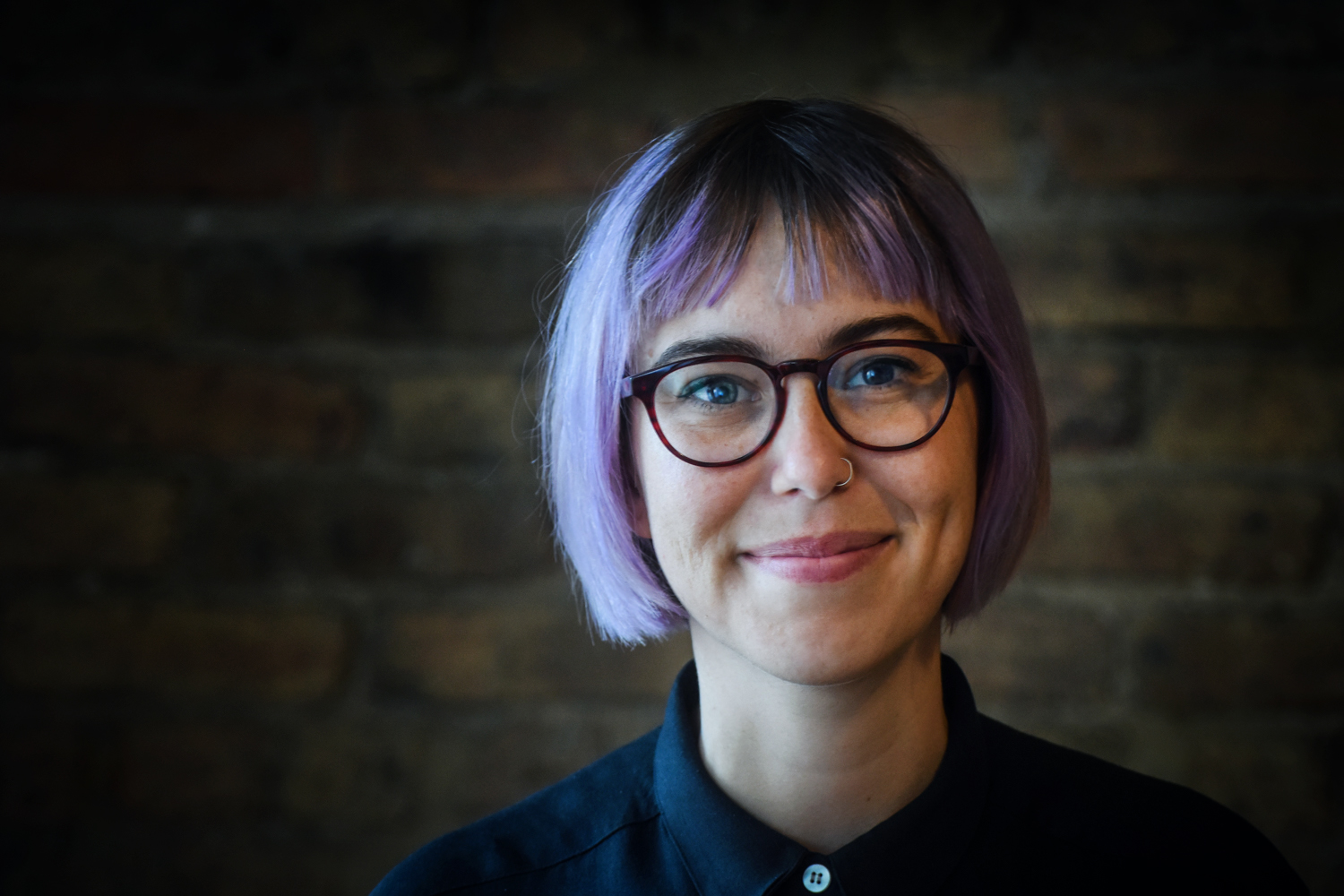 Alexis Conavay
OFA Organizing Project Manager
@AlexConavay
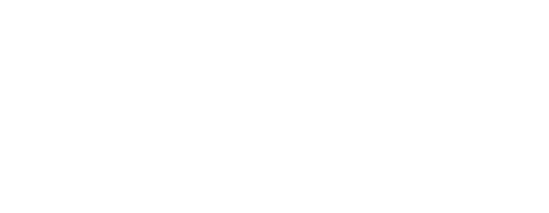 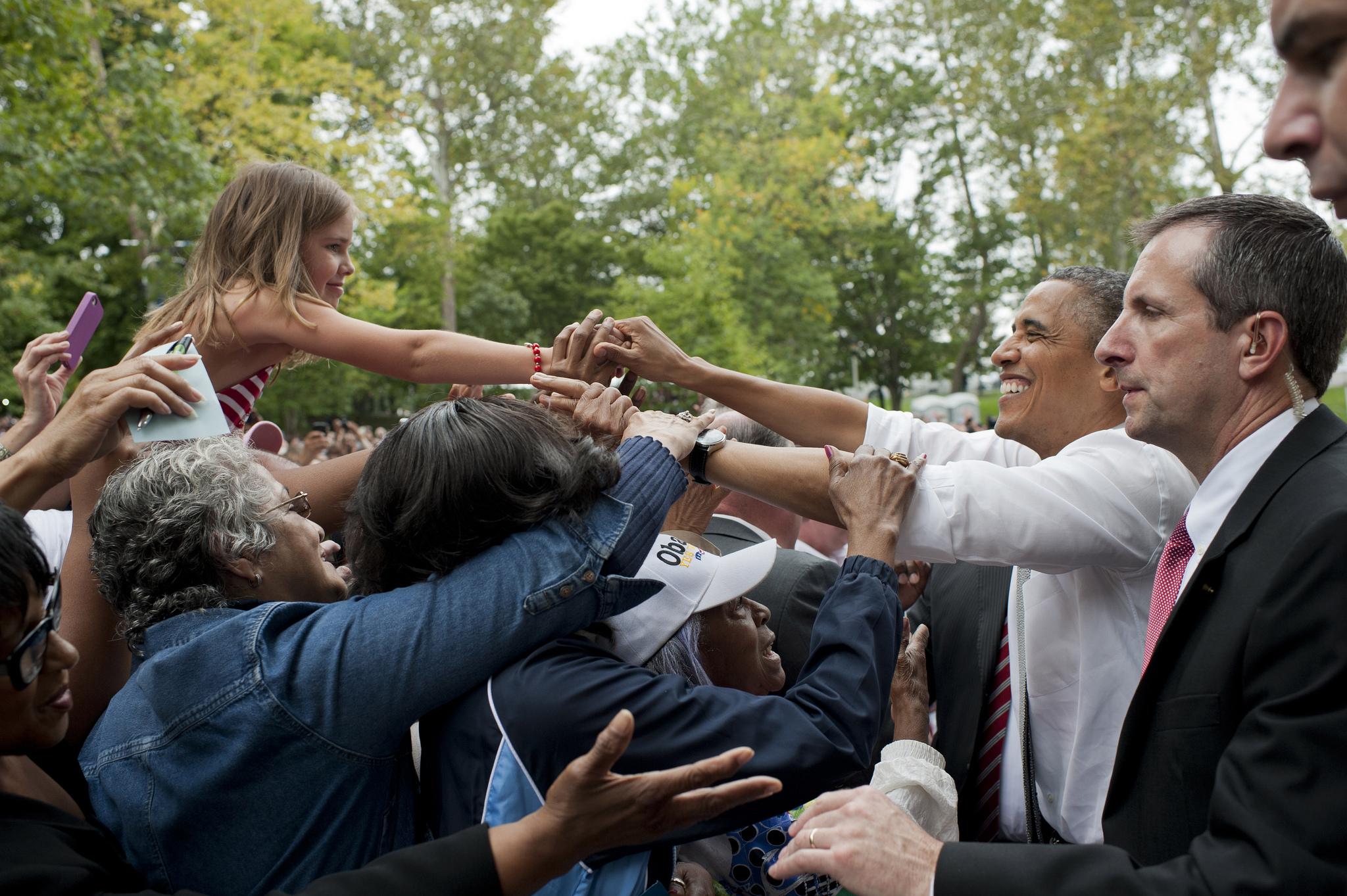 We Are OFA
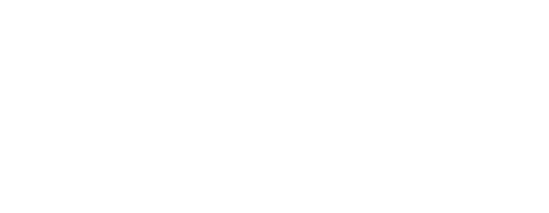 [Speaker Notes: OFA is a non-profit training and advocacy organization that’s committed to building a new generation of progressive leaders to both meet the challenges of today and prepare for the challenges in decades to come.

For us that means not just making sure that we’re mobilizing on the issues that are happening right now, like health care and immigration, but also that we’re making sure to build out the progressive network and infrastructure that is here long after these different issue moments are over.]
Organizing for ’18
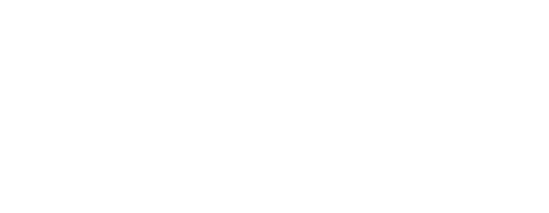 [Speaker Notes: There is so much at stake around the issues and things we have fought for. The stakes of this year, and the 2018 midterms, are high. We have an opportunity to hold our elected officials accountable on these issues and ensure that district lines are representative of the communities they are meant to serve.
We’re so excited to be ramping up this program and we’re going to be honing on key races that will have a direct impact on the direction all of these issues move in.
A massive tax-scam, endless schemes to sabotage affordable health care, thousands of young immigrants left in limbo, and a complete failure to address the epidemic of gun violence in our country … 
This November, we're fighting back at the ballot box -- we are Organizing for '18.
In November, control of the House of Representatives is in the balance. We have the chance to put the issues we care about—gun violence prevention legislation, protecting DREAMers, climate action, and protecting health care—front and center in the midterm election.
Constituents in these Congressional Districts have been ill-served by Representatives who have acted as rubber stamps for the Trump agenda—on health care, immigration, guns, and big tax giveaways to the wealthy. OFA volunteers will be working to engage voters in these key districts to make sure we elect representatives who will stand up for their constituents.
We are also working closely with Eric Holder’s redistricting effort to end partisan gerrymandering, and end the practice of politicians picking their voters, instead of the other way around. Even though new districts won’t be drawn until 2020, that fight is already happening this year through key gubernatorial and state legislative campaigns.
In dozens of House districts, state-level races, and ballot initiatives, OFA is harnessing our digital and grassroots resources this year to fight for change. We will be building volunteer-led teams to work on the ground and represent OFA in collaboration with summer fellows, local partner groups, and local campaigns.]
#OFAction
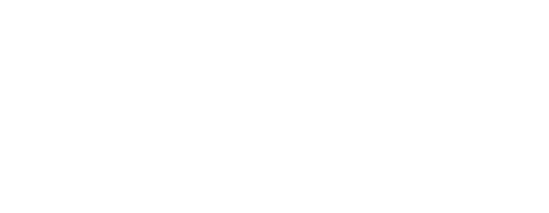 Learning series
Week 1: 	Effective listening

Week 2: 	Know your ‘why’

Week 3:	Your theory of change

Week 4:	Motivational interviewing 

Week 5:	Voter contact best practices
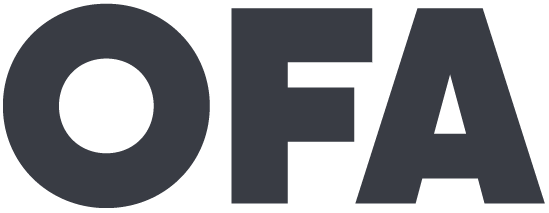 Explain effective listening and questioning techniques to foster effective communication.


Apply effective listening technique to people that have different opinions than our own.
Goals for this session
1
2
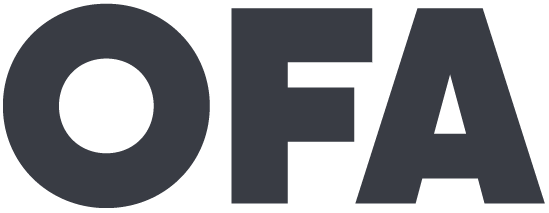 Bit.ly/effectiveconvo1
Think of a time you changed your mind about something that deeply mattered to you.
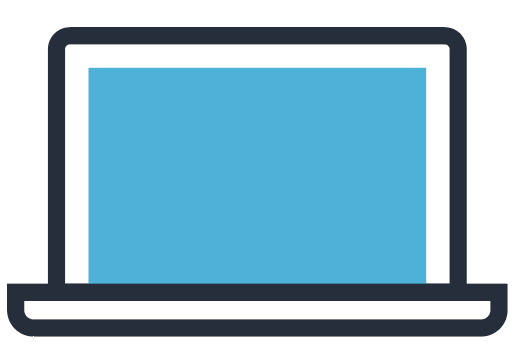 Type in the chat box
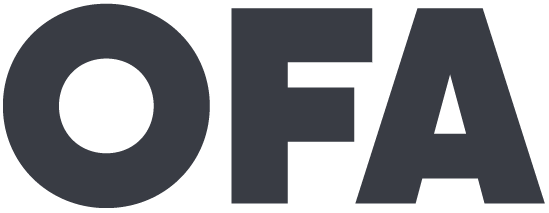 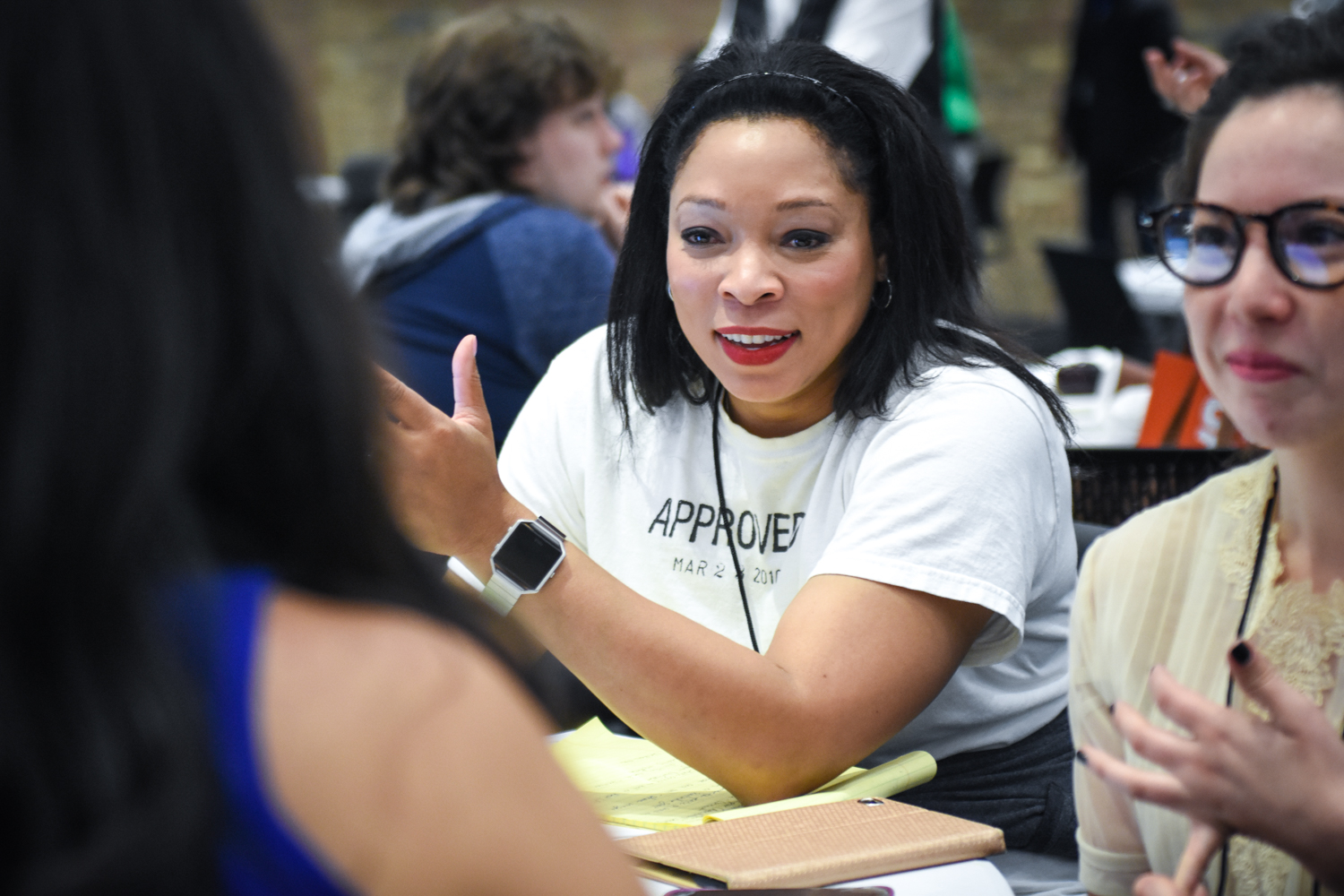 Effective listening
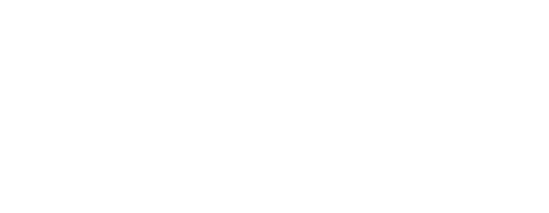 [Speaker Notes: Effective conversations MUST start with listening. To make real change in our country, we need to be equipped with listening skills to make others seen, known, loved, and pushed. Otherwise, when we talk, no one will listen.

Research has shown that by listening effectively, you get information from the people you are talking to, you increase others’ trust in you, you reduce conflict, you better understand what motivates others, and you inspire high levels of commitment – connect to piece in last session about knowing your why’]
The difficulty with listening
Effective listening techniques
Effective listening applications 
Synthesis 
Close and next steps
Agenda
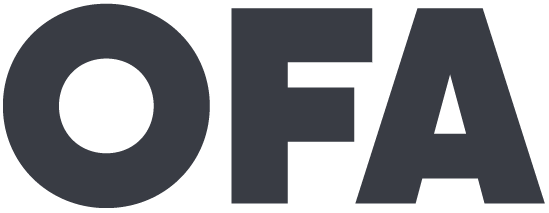 How many F’s do you read 
in the below statement?
Finished files are the result of 
years of scientific study combined 
with the experience of years.
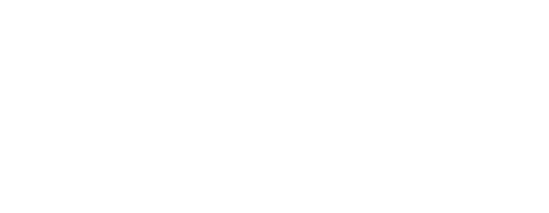 Difficulty with listening
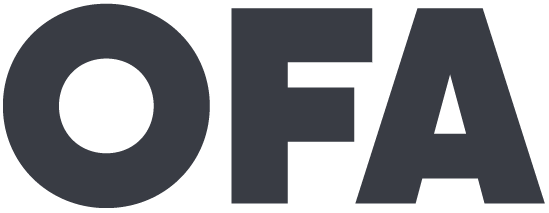 Difficulty with listening
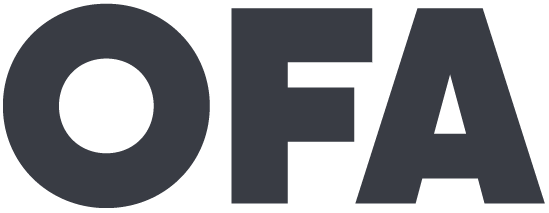 Difficulty with listening
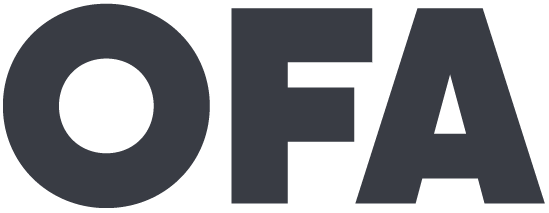 Difficulty with listening
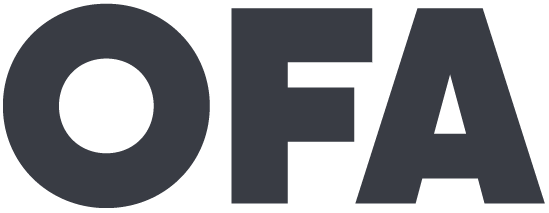 Difficulty with listening
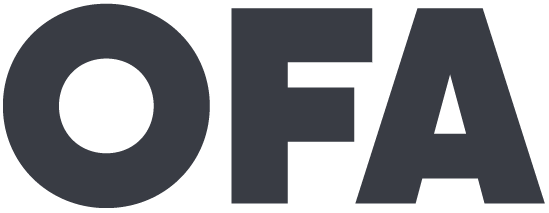 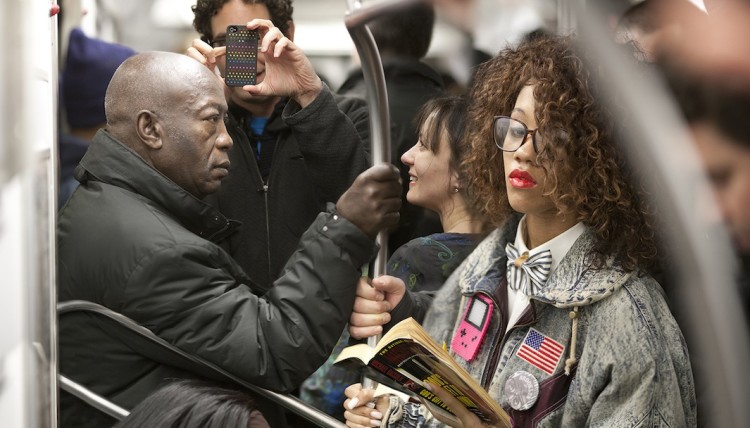 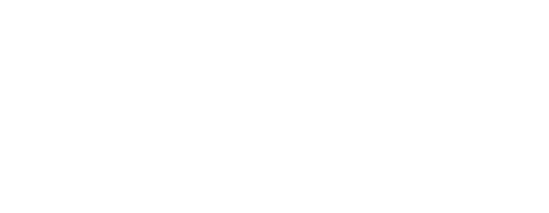 [Speaker Notes: Picture analysis: (show picture having a conversation on a crowded subway in New York)]
Difficulty with listening
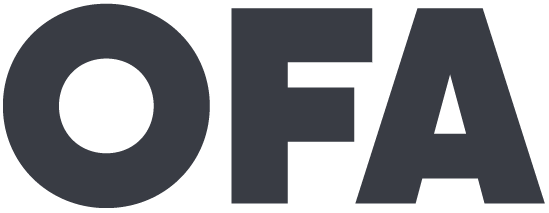 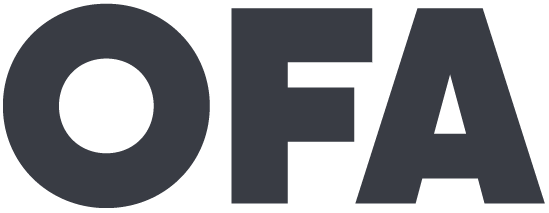 Difficulty with listening
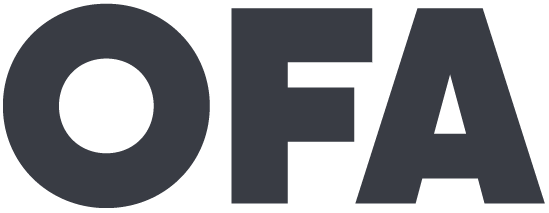 Difficulty with listening
Difficulty with listening
Difficulty with listening
Difficulty with listening
Difficulty with listening
Why does this matter for organizing?
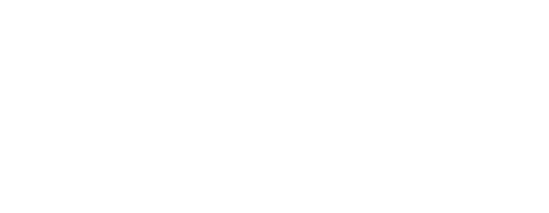 [Speaker Notes: Opportunity for 2018 – create a core group of people at all levels who are pushing campaigns towards victory in midterms 2018

Phone calls, knocking on doors, canvassing
Persuasion starts with listening and knowing the interests of the audience, and you can only know interests when you are an effective listener 
We think we are better at this than we actually are]
So what is effective listening?
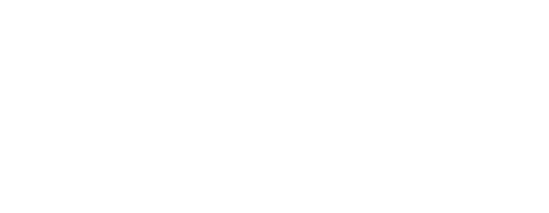 Effective listening: 
Actively absorbing information given to you by a speaker and identifying their message, intent, and beliefs about what they’re sharing.
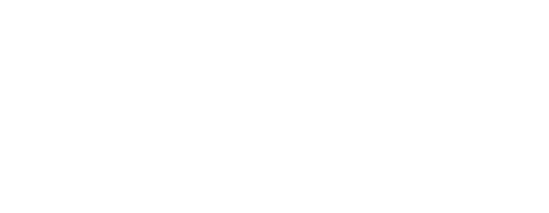 Agenda
The difficulty with listening
Effective listening techniques
Effective listening applications 
Synthesis 
Close and next steps
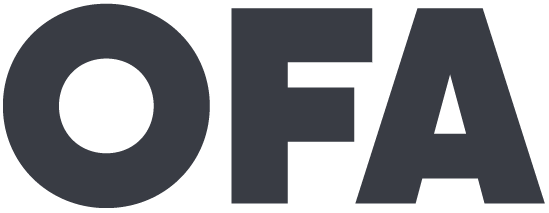 [Speaker Notes: 3 techniques we use in our organizing – seen and love and pushed and heard - leadership and organizing matters and how people feel about us. Space for long term relationship of change

We have the opportunity to practice effective listening through some techniques and practice right now! Most people believe they are good at this, but as we saw above, people listen with 25% efficiency rates, and if everyone was as good at communication as they believed they were, our world would likely look a little bit different than it does]
EFFECTIVE LISTENING TECHNIQUES
Reflecting
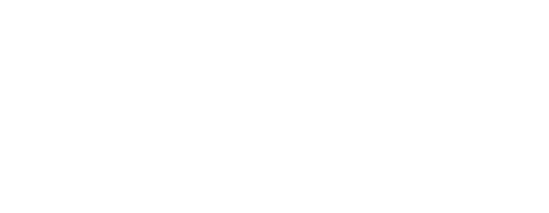 [Speaker Notes: Reflecting: A summary statement of what you just heard from the speaker, often leading with the phrase, “What I am hearing you say is XYZ, is that correct?”

Understand where a person is coming from]
Giving a summary statement of what you heard

“What I am hearing you say is XYZ–is that correct?”
Reflecting
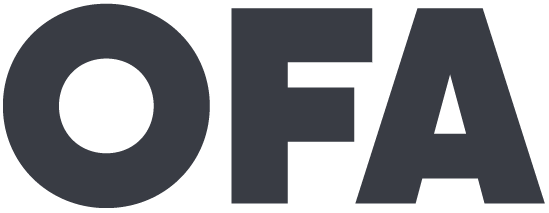 [Speaker Notes: Here is a video that we think exhibits these techniques in a really powerful way. David Flisher started this project with one big question – could vulnerable conversations reduce prejudice.

A volunteer speaks with a voter in LA about including transgender people in nondiscrimination laws (edit of a 22 minute conversation) – warning this video includes a discriminatory slur but please stick with us because it is a powerful example.]
2 minutes
What ways did you hear the listener reflect back to the speaker?

What reflection statements would you have asked the speaker if you were at the door?
Reflection
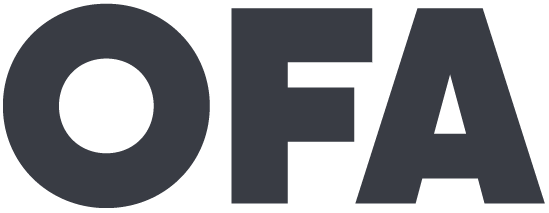 [Speaker Notes: She has a choicepoint – think about your care and harm

Emotional labor that we understand – this is a big ask

She is making the brave choice to stay open.]
EFFECTIVE LISTENING TECHNIQUES
Exploratory questions
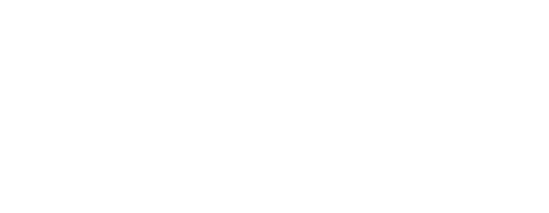 [Speaker Notes: Do this to understand a broader landscape of what the person believes - Questions show the person we are talking to that we are interested in what they are saying.

Understand mindset]
Asking additional questions to understand the landscape of a person’s beliefs 

This also gives us more time when we need a moment to think
Ask questions
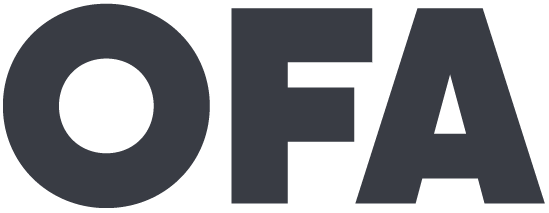 [Speaker Notes: Gives us a second to process and buy ourselves sometime 

Intend of immediately reacting]
2 minutes
What types of questions did you hear the listener ask?

What questions would you have asked to gain a better understanding of the speaker?
Reflection
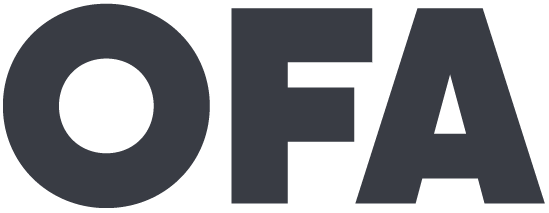 [Speaker Notes: If you joined another one of our conversations - Pairing questions with her personal story – choosing to share a bit of herself as she is asking questions. She is choosing to be vulnerable – this is risky for sure

Goal of this conversation is to reduce prejudice through a vulnerable conversation]
EFFECTIVE LISTENING TECHNIQUES
Probing
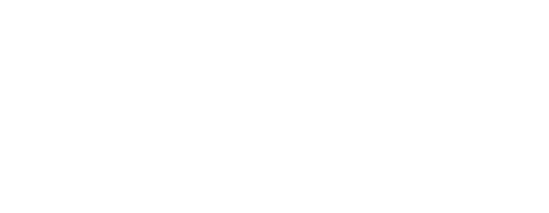 Asking additional questions

We do this in order to get to the root of what an individual is saying to us

At the root is typically a value or belief
Probing
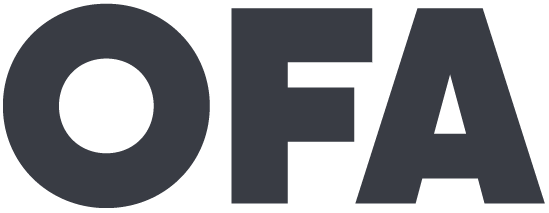 [Speaker Notes: Going in depth on a certain value or belief 

Asking questions is expansive and probing is narrowing back down to understanding motivations 

Different than asking questions – pivoting the direction of the conversations]
2 minutes
What are some probing questions you heard the interviewer ask?

What values or beliefs did you pull out of the roleplay conversation? 

What probing questions would you have asked?
Reflection
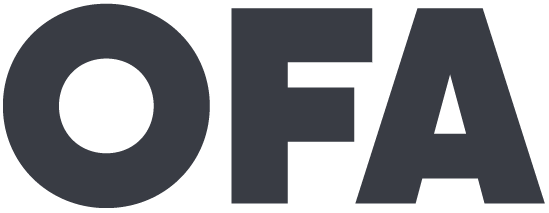 [Speaker Notes: We heard her ask ‘what else would happen?’ ‘does it scare you?’ – empathic questions to get to the values underneath]
Some cautionary traps
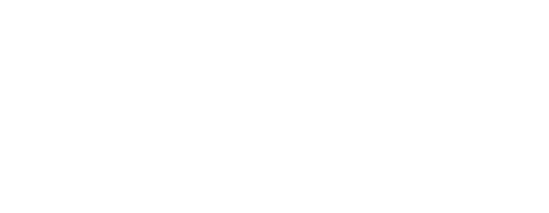 CAUTIONARY TRAPS
Deflecting
Shifting topics when we are uncomfortable.
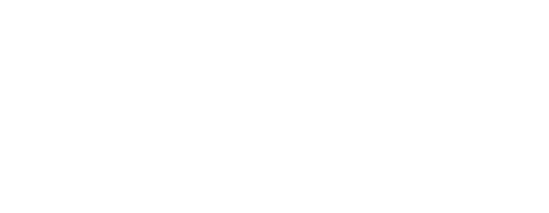 CAUTIONARY TRAPS
&
Deflecting
Advising
Shifting topics when we are uncomfortable.
Telling the person we are listening to what we think they should be doing.
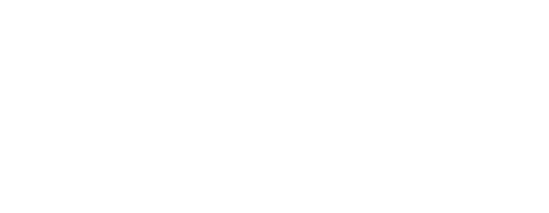 Key takeaways:
Effective listening is hard – and we are not as good at it as we think
1
Effective listening is a skill, and we can grow in it through reflecting, asking questions, and probing
2
We do so to understand the interests of the person we are talking to, so we know how to tailor our message
3
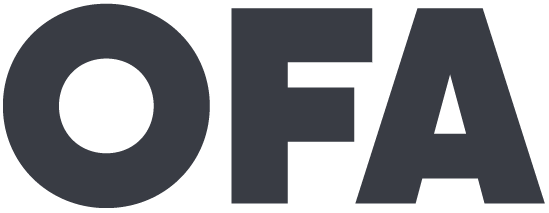 [Speaker Notes: Then depends on your audience and who you talk to -- connect on something and then build up to policy discussions -- applies to canvassing and with personal relationships, also with volunteer recruitment 
Personal story 
1:1s
Deep canvassing


Great – now that we are done with key takeaways from our training – there is one more thing I would like to add now that the training portion is over of the call 

Join us for the training portion of the call]
Team ’18
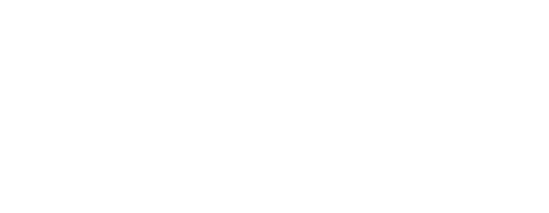 [Speaker Notes: We will also run a Team’ 18 Leadership program, where you will have the opportunity to build volunteer teams on behalf of OFA. You will have the opportunity to coach, mentor, and develop organizers who live in target areas.
OFA will support you in your work by doing what we know best—providing training, coaching, and mentorship to make sure you are prepared to take on this fight.
Sign-up to join Team ‘18 now!!:http://bit.ly/ofa18

Canvassing, phone banking, talking to family and friends]
Agenda
The difficulty with listening
Effective listening techniques
Effective listening applications 
Synthesis 
Close and next steps
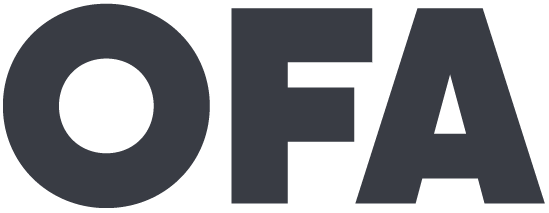 Debrief
Which techniques come easily to you?

Which technique do you respond most well to?

Is there a listening technique you want to try out and grow in?
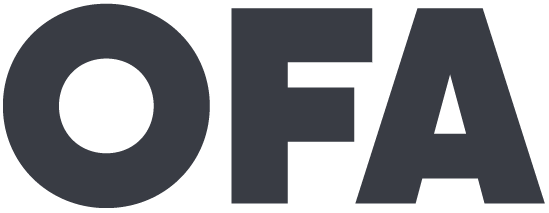 Next session
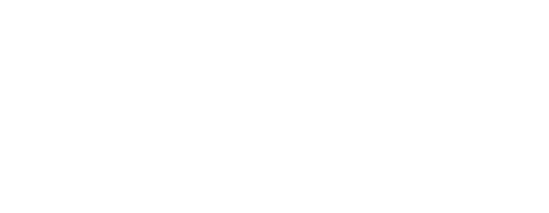 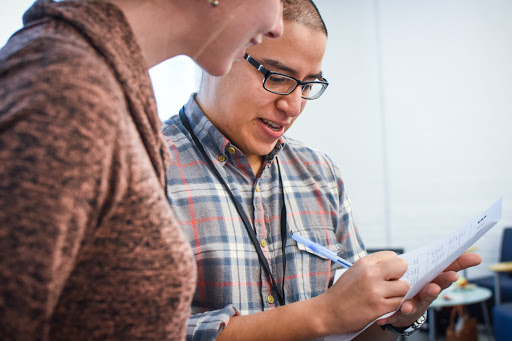 EFFECTIVE CONVERSATIONS
Part 2: Know your why
Alexis Conavay OFA Organizing Project Manager
June 6th at 8 p.m. ET/7 p.m. CT
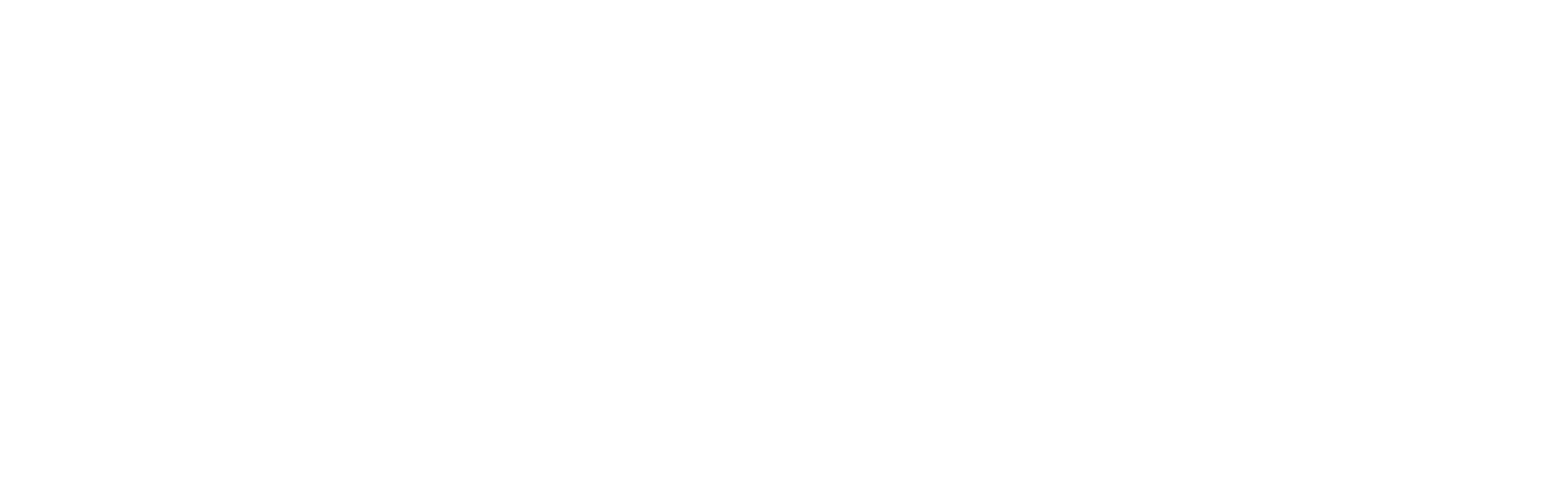 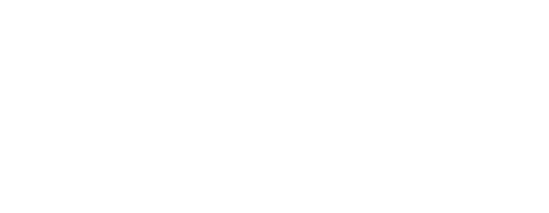 [Speaker Notes: way to make our assumptions out on the surface in a way that can be analyzed 
Give date/time of next training]
OFA 

Thank you for joining today’s webinar.

Please fill out the survey below and give us 
your feedback on today’s training.
bit.ly/effectiveconvos
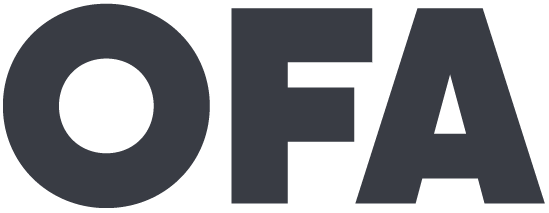 Thank you!
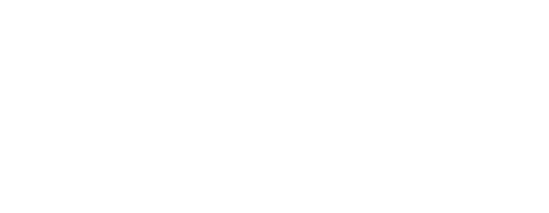